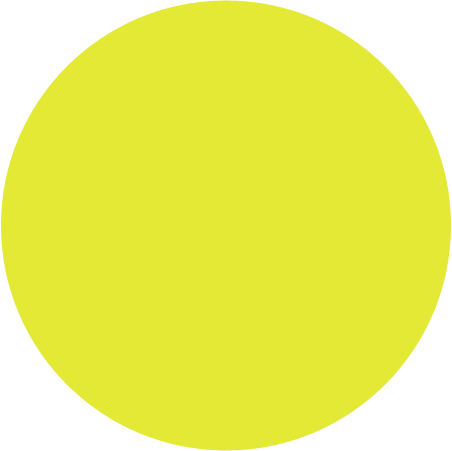 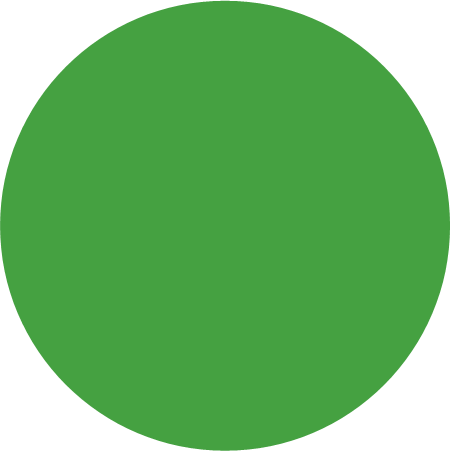 Welcome New Students!
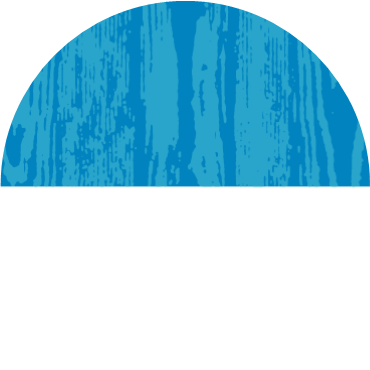 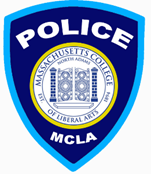 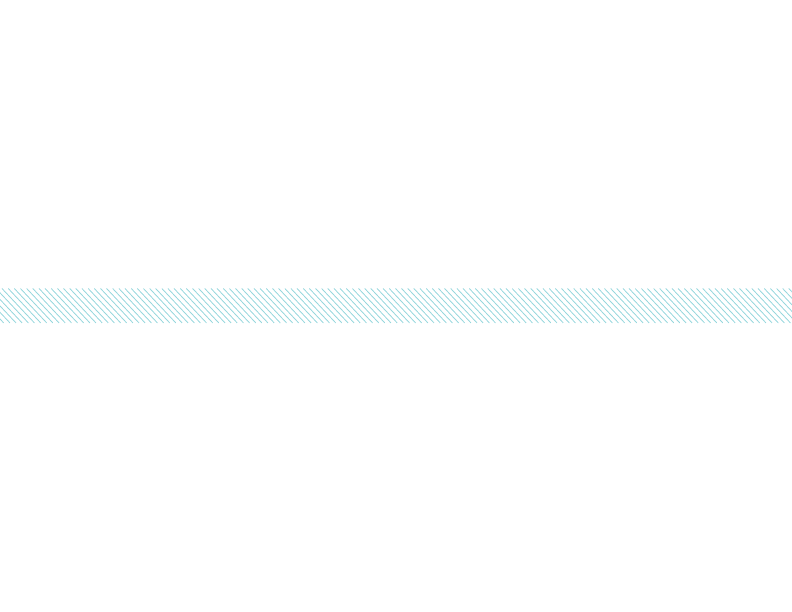 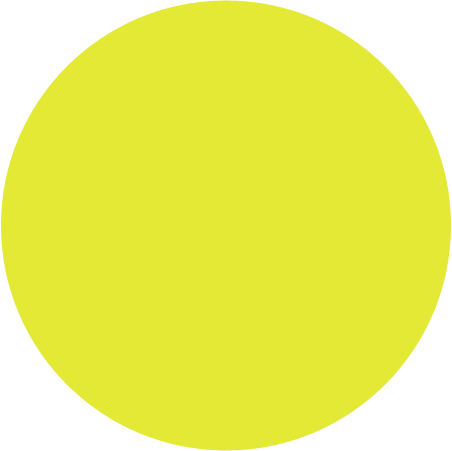 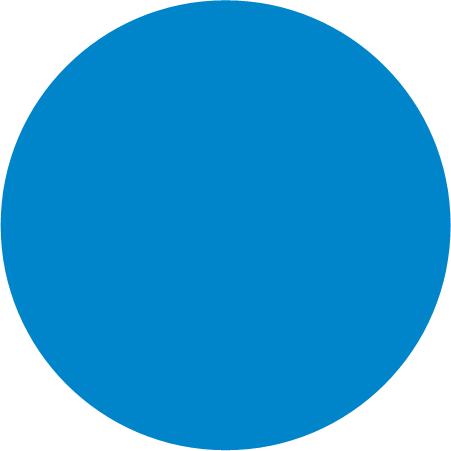 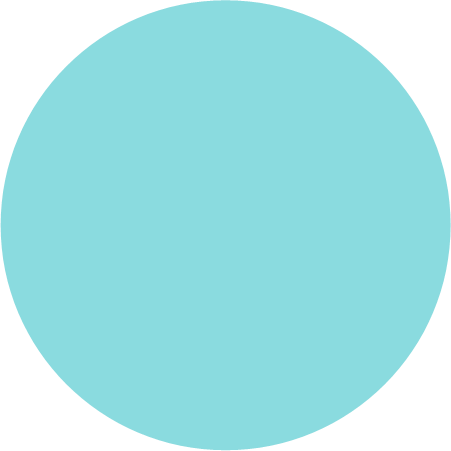 Campus Police Headquarters                                       Emergencies Only                                
                  Located                                                        Dial – (413) 662-5100
         277 Ashland Street                                                            or
         Operates 24/7/365                                                Extension 5100                                     
         Non-emergencies                                                               or
            Dial or Extension                                                            911
    (413)-662-5283 or 5284                                        From on Campus Phone
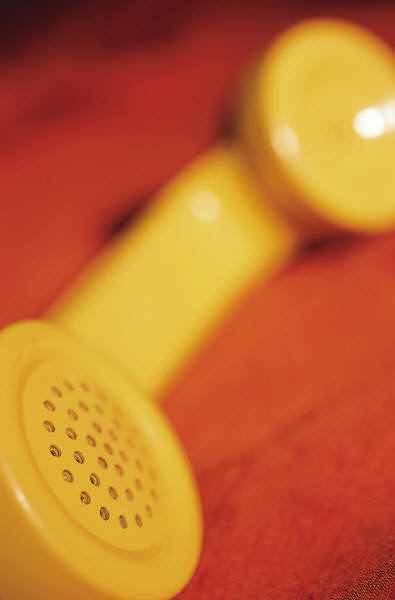 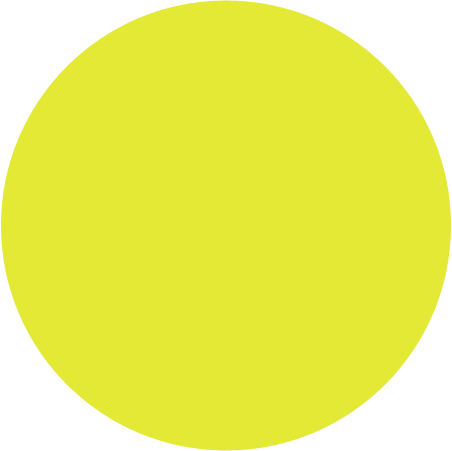 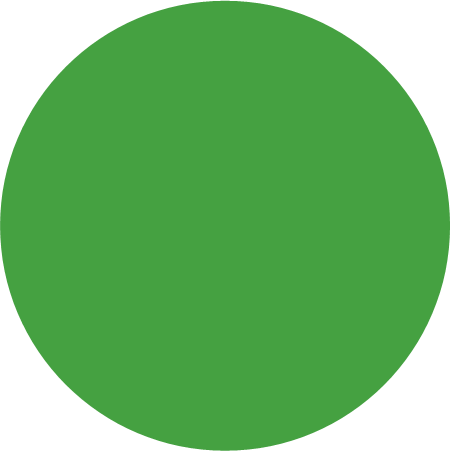 All Officers of the Department are: - Sworn / Armed Police Officers - Police Academy Trained - Certified First Responders – CPR/AED, Narcan - Receive Yearly In-service Training (State & Municipal) - Have Areas of Specialty Training: Emergency Medical       Technicians, Field Training Officer, Defensive Tactics,      Criminal Investigations, Evidence/Property Control, Fire     Safety Educator
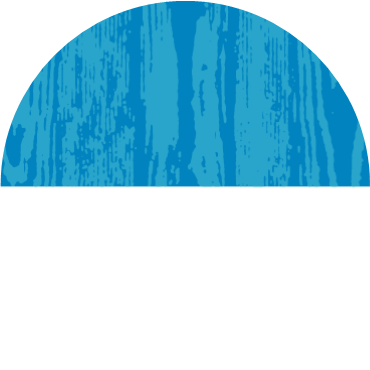 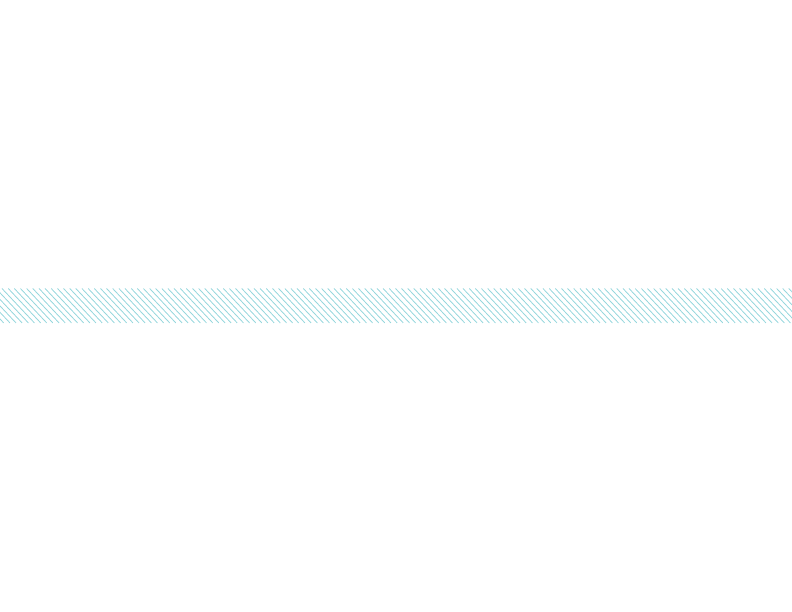 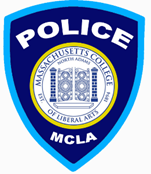 While we are Massachusetts Special State Police Officers, we are a proprietary police department responsible for the safety, security and protection of our campus community.
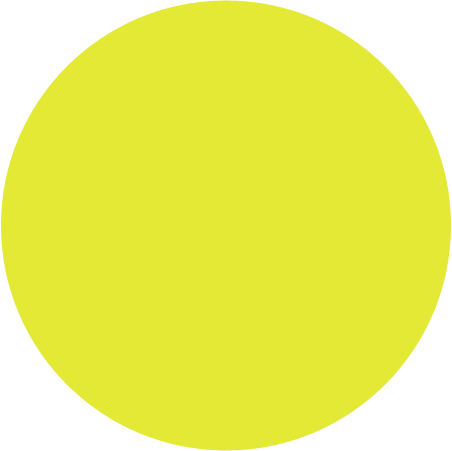 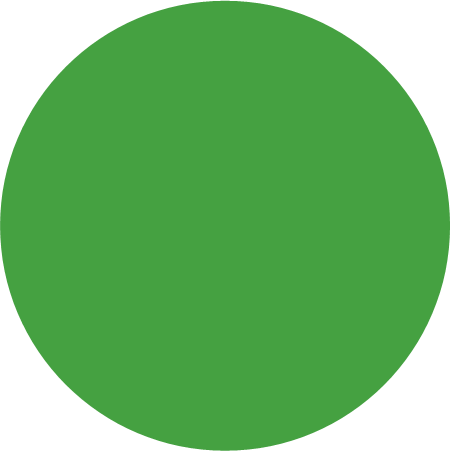 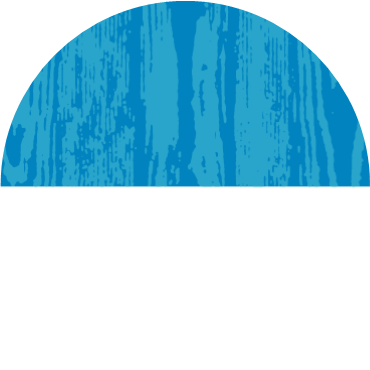 MCLA campus and resident areas are patrolled by Campus Police Officers on foot, bicycle and in a cruiser, 24 hours a day/year round.  With 24 hour coverage, we are able to provide assistance at anytime for the following emergencies: - Any problems related to health, safety or the protection of life and property (Fire and Medical Emergencies, Crimes in Progress)    - Major maintenance problems when maintenance staff can not be reached
The Campus Police Department also offers the following programs and services:

Fire Safety Education - Van Driver Education         
Issuing of Student Identification Cards
Self Defense Education 
Contact Point for Non-Emergency Related Medical Transports
Motor Vehicle Lockouts
Accompaniment (Escort) Service
Issuing of Parking Decals
Lost and Found
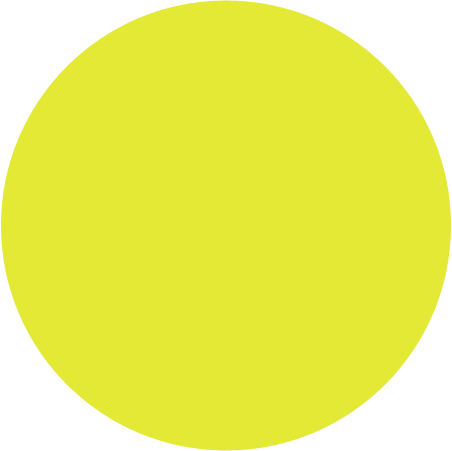 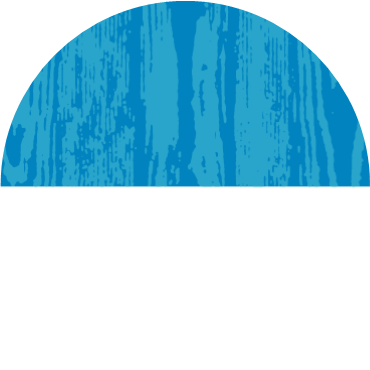 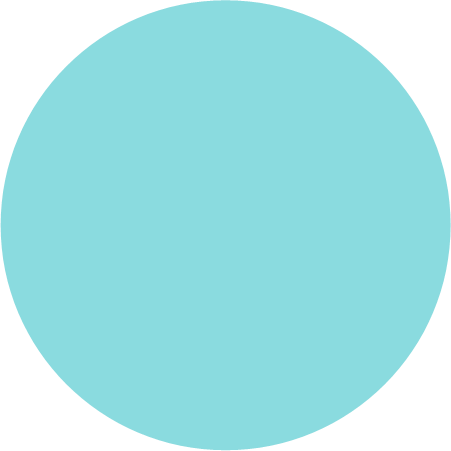 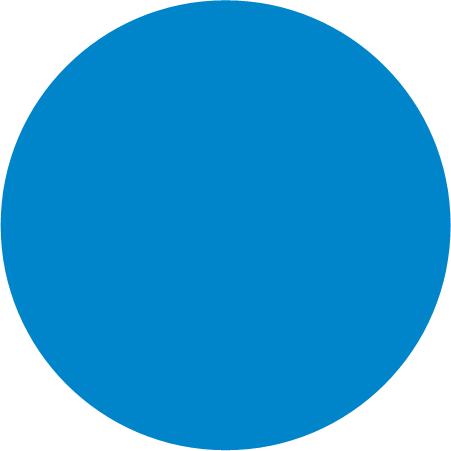 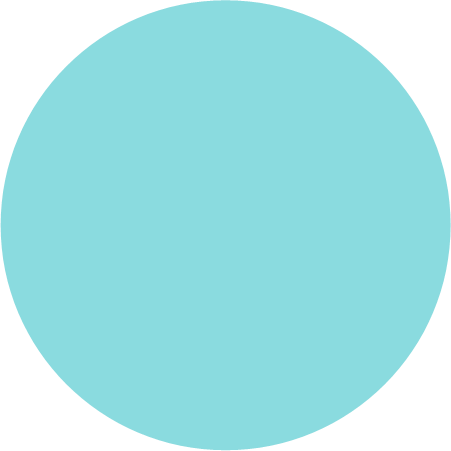 We Encourage you to practice safe behavior

        - Don’t Walk Alone (escort, group…)

        - Situational Awareness (be aware of your surroundings, 	location of emergency blue lights…)

        - Take advantage of available technology  (Guardian 	phone App)
Safety Is Everyone’s Responsibility!
SAFETY AND SECURITY INFORMATION

At Massachusetts College of Liberal Arts (MCLA), we try to take  every possible step to ensure the safety and security of all our  students, faculty and staff. 
Crime is a national problem and from time to time, it even affects rural environments such as the one in  which MCLA is located. 
MCLA and its Campus Police Department strongly recommend you never take your safety for granted and  adopt, adhere to, and practice safe behaviors at all times… whether on or off campus!

If You See Something Say Something
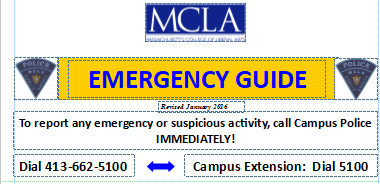 - Emergency Preparedness                         
         - Public Information Log
         - Lockdown Drills                                        
         - Fire Drills
         - Feedback Complaint/Suggestion Form     
         - Security and Fire Safety Report (Clery)

Visit us at - http://www.mcla.edu/Student_Life/publicsafety/index
Emergency Notification and Timely  WarningsRAVE Alert - In order to send you (info from us to you) emergency voice and text messages via your cell phone, you must provide MCLA with your mobile phone information (BANNER).For the GUARDIAN (info from you to us) you are asked to download the APP to your phone and add your profile. https://techhelp.mcla.edu/index.php/Rave/Guardian_Instructions   The information you supply is confidential, will not be shared, and will be used to contact you through the system in the event of an emergency.
Guardian Phone Application- Call Campus Police (GPS and Profile), Call 911, Send Anonymous Tip, Safety Timer (who will be your Guardian?), Emergency Blue Light in the Palm of your Hands.- Information IN from YOU to US
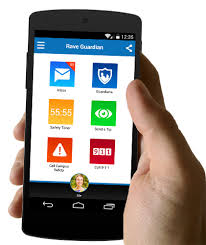 RAVE Alert System - Information OUT from US to YOU - Cell Phone in the Banner System - Receive Emergency Notifications  - Text - E-mail                 - Cell Phone
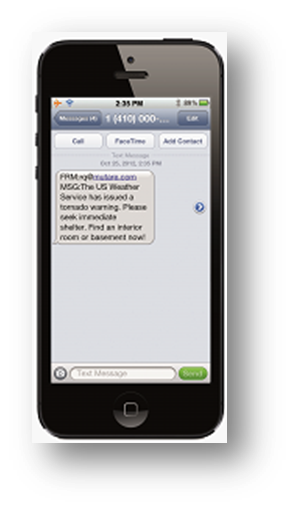 Meet Your Campus Police Department
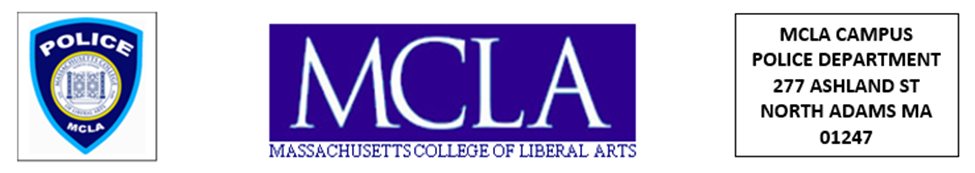 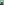 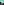 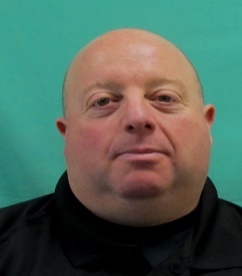 Sergeant  (Overnight 12mid- 8a)  
Mark Denault
(flex shift)
Revised  6/14/18
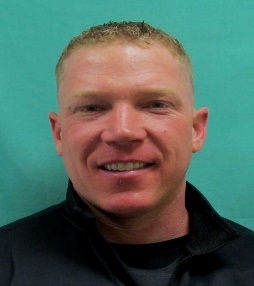 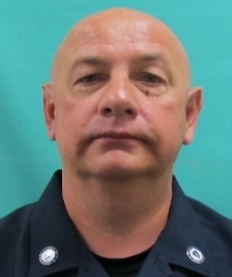 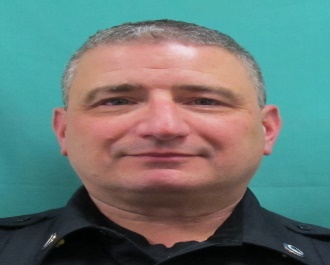 Officer
Bob Horne
Sergeant (Evening 4p-Mid)
Peter Urbanowicz
Chief of Police
Daniel Colonno
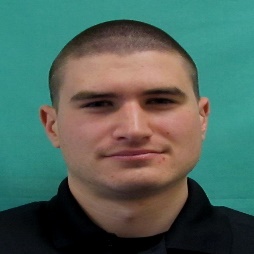 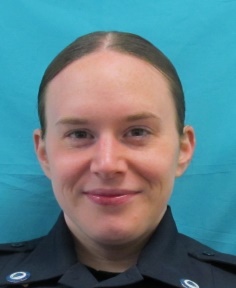 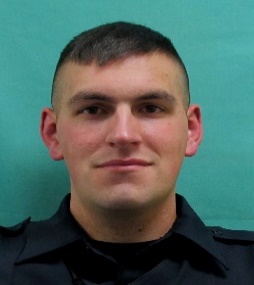 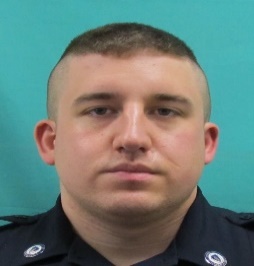 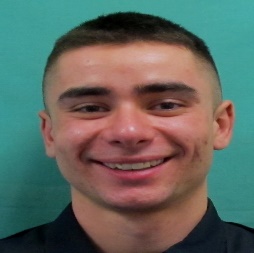 Officer
Michael Cogswell
Officer
Sam Hungate
Officer
Natasha Antona
Sergeant  (Day / 8a-4p) 
Justin Biasin
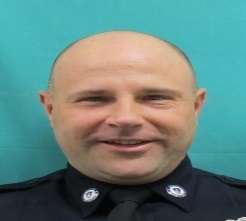 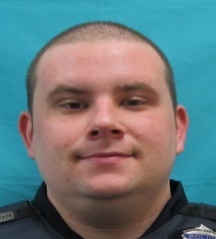 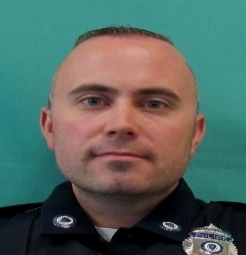 Officer
Gary Van Bramer
Part-Time Officer
Robert Krzanik
Officer
Cody Alvarez
Officer Chris Lampiasi
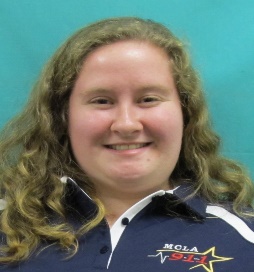 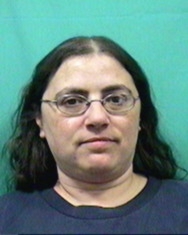 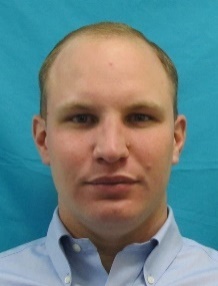 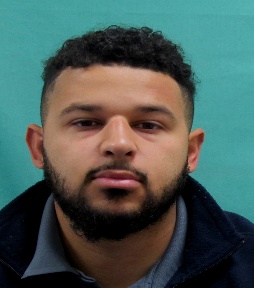 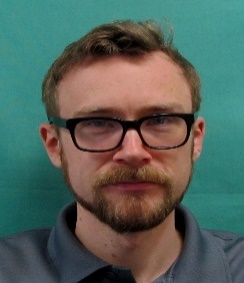 Dispatcher
Christy Lemoine
Part-Time Dispatcher
Ryan Kunzmann
Dispatcher
Rosetta Sherman
Dispatcher
Ryan Frazer
Dispatcher
Khalil Paul
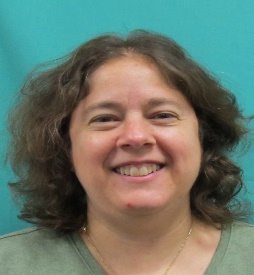 Office Manager
Janice Dzbenski
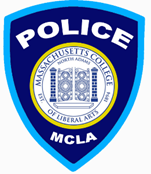 Please do not hesitate to contact  (call or stop by) your campus police department!